Tage der  Schulverpflegung
Präsentation der Durchführung
 Klasse 
BVJ Hauswirtschaft-Pflege
 der 
Adolph-Kolping-Schule
Schweinfurt/Bad Neustadt
Vorüberlegungen
Zuerst einmal informierten wir uns anhand des Saisonkalenders, welches Gemüse denn gerade Saison hat. 

Wir entschieden uns für den Kürbis und suchten im Internet nach den verschiedenen Kürbisarten und nach Rezepten, die sich für die Schulverpflegung eignen würden. 

Dabei stießen wir auch auf witzige Dekorations-
möglichkeiten.
Fragen über Fragen
- Wie gesund ist der Kürbis? - Wie viele Arten gibt es? - Welche Inhaltsstoffe hat der    Kürbis? - Wie hoch ist der Vitamin- und    Mineralstoffgehalt in Kürbissen?Diese und andere Fragen erarbeitete die Klasse anhand eines Textes und den dazugehörigen Fragen !
Zum Beispiel: Welche Früchte gehören zu den näheren Verwandten des Kürbis?
Informationstext und die dazugehörigen Fragen!
Rezeptbeispiele
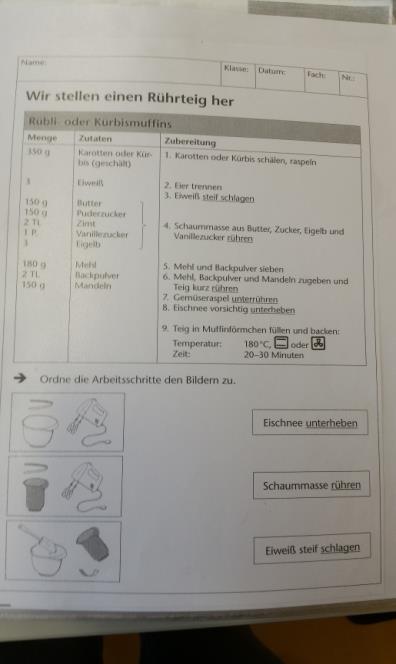 Die Klasse wählte verschiedene Rezepte passend zum Thema aus, 
 Ideen dazu holten sie sich  aus der Rezeptkartei bzw. aus dem Angebot 
von Rezeptvorschlägen im Internet
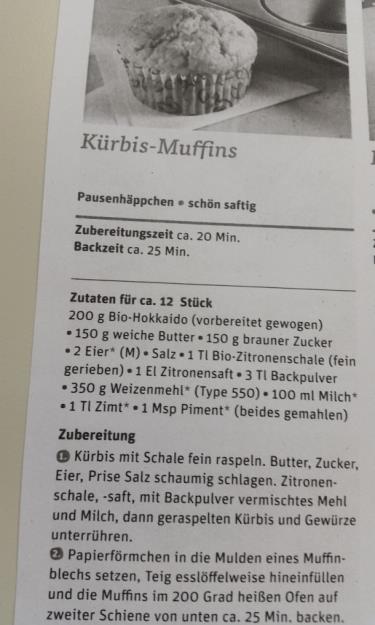 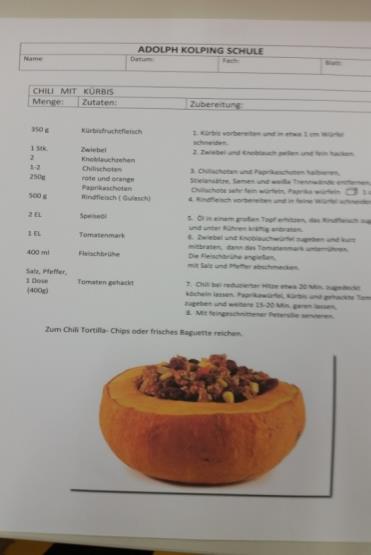 Hier eine kleine Auswahl davon!
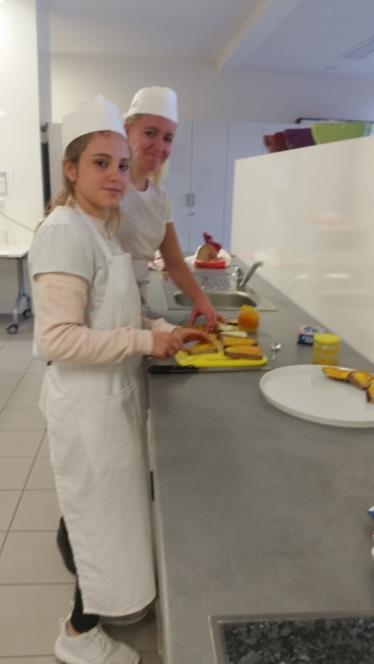 Genug der Theorie, jetzt geht es an die Praxis!!
In der Schulküche bereiteten die Schüler in Teams die unterschiedlichen Speisen vor und zu. 

Die Lehrplaninhalte wie z.B.
 Hygienerichtlinien
 Vorbereitungsarbeiten
 Garverfahren wie  
  Dünsten, Dämpfen, 
  Kochen und Backen 
 Anrichten und  
  Garnieren der Speisen

wurden in den einzelnen Arbeitsschritten berücksichtigt
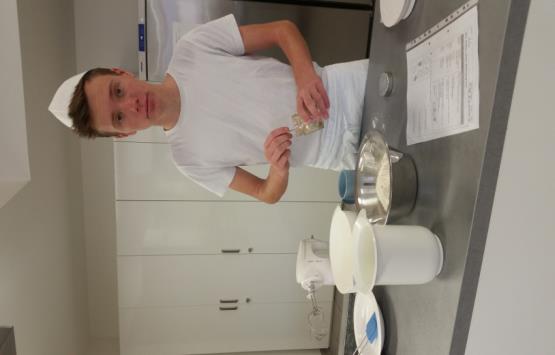 Einige Arbeitsschritte bei der Zubereitung 
von Kürbismuffins
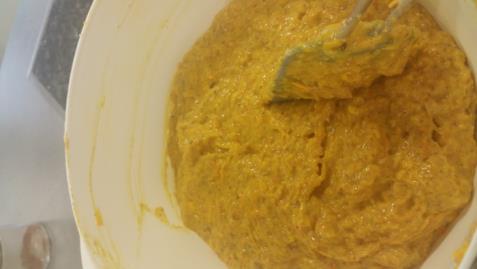 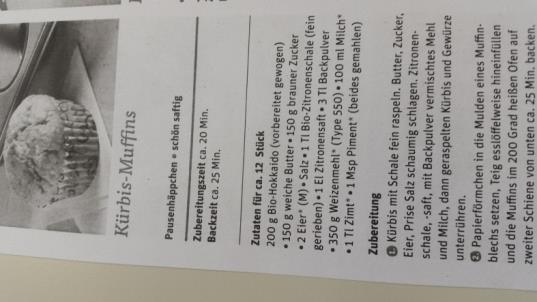 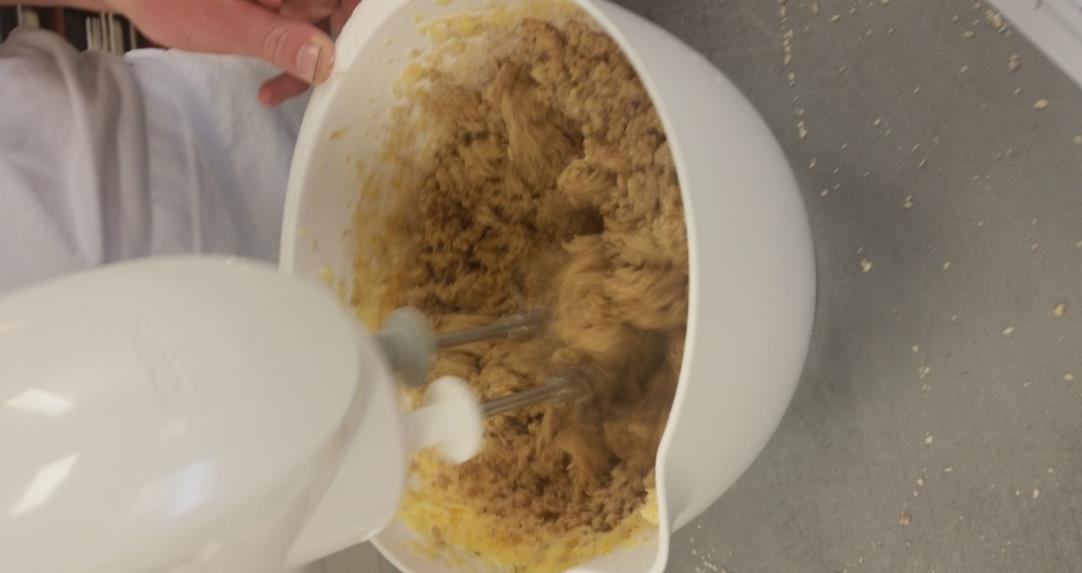 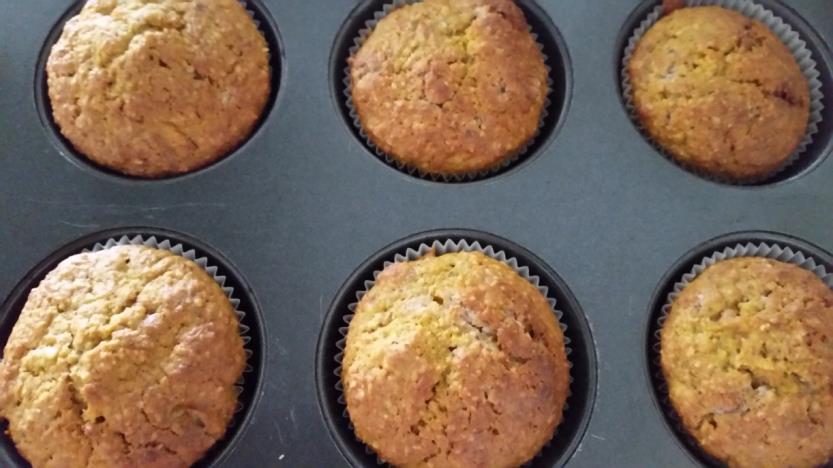 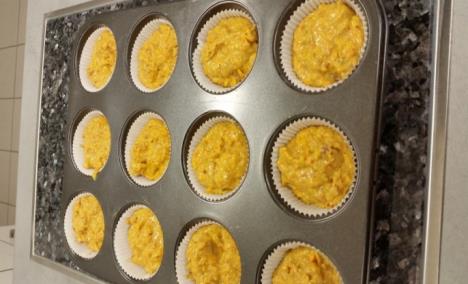 Kürbistiramisueine gesunde Alternative zum Orginal
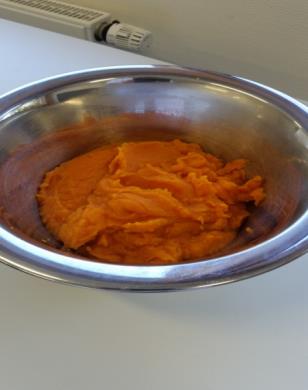 In diesem Rezept verwendeten wir weniger Zucker und natürlich die gekochte und pürierte Kürbismasse. 

Außerdem ersetzten wir einen Teil der Mascarpone mit Frischkäse, so dass sich insgesamt die Kalorienmenge reduzierte.

Mmmhhh
lecker!!!!
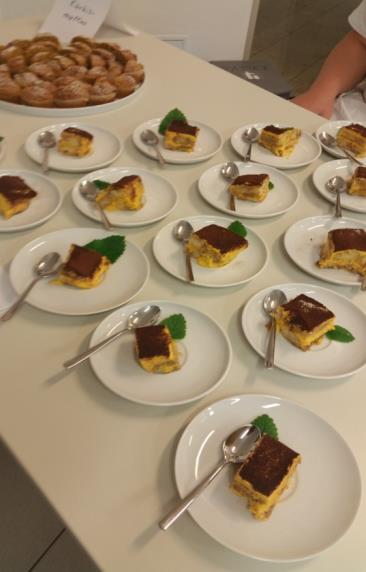 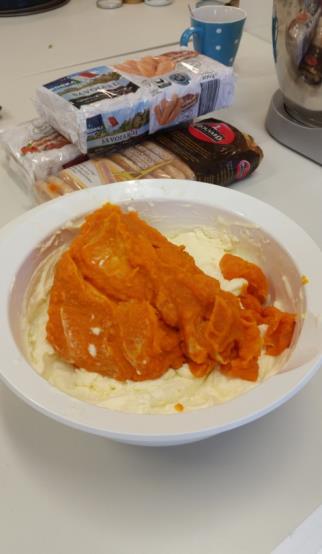 Kürbissuppe mit Croutons
Für die Verpflegung in der Mittagspause.

Als Nachtisch wahlweise Kürbistiramisu oder Kürbismuffins
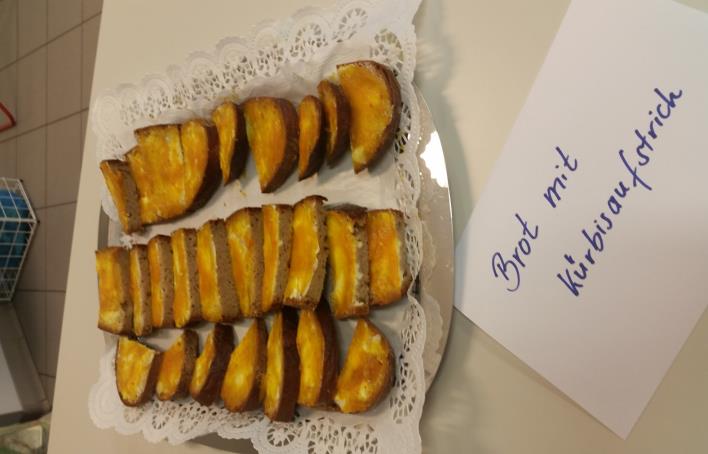 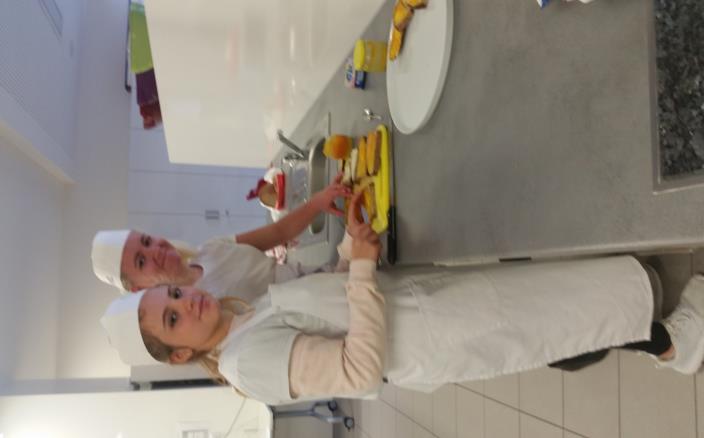 Pausenverpflegung für die 1. Pause 10.10 Uhr
Der Aufstrich besteht aus Kürbis und Äpfeln zu gleichen Teilen, Geschmackszutaten wie Zitronensaft, Zitronenschale und getrocknete Aprikosen
Die Speisen waren nun zubereitet und fertiggestellt, jetzt konnten die Mitschülerinnen und Mitschüler der Schule zum Probieren kommen. Manche trauten sich von der ganzen Speisenauswahl zu kosten. Andere probierten erst kleine Mengen, waren aber dann überrascht von dem guten Geschmack und nahmen sich ein zweites Mal.
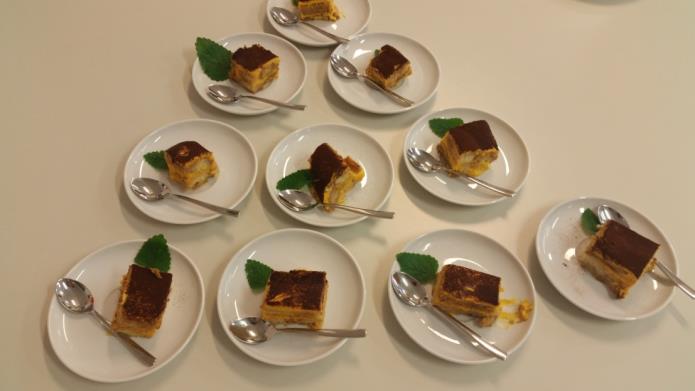 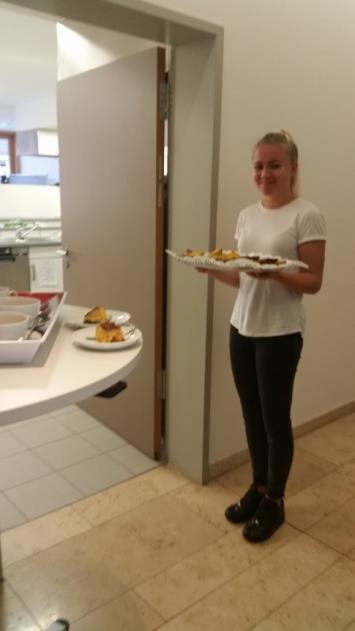 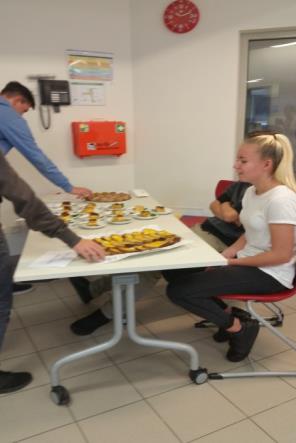 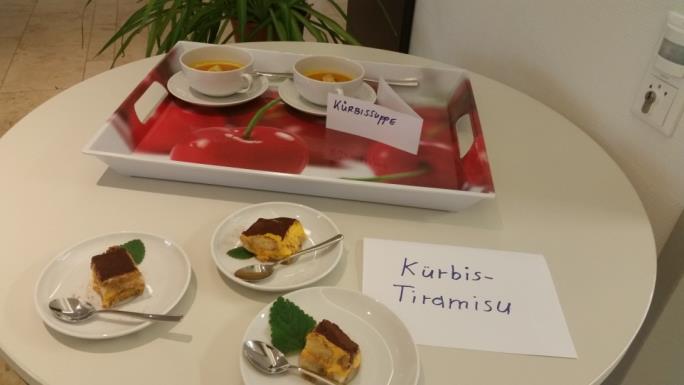 BVJ/HW-Pflege
Die Schüler 
der Klasse
 BVJ/HW-Pflege hatten Spaß an diesem Projekt.

 Alle waren am Ende sehr zufrieden mit ihren Ergebnissen.

 Sie konnten zeigen,
 wie vielfältig der Kürbis
 in der Küche verwendet werden kann